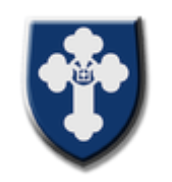 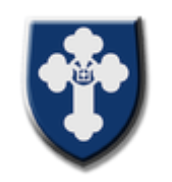 Maths Knowledge Organiser
Angle facts
I can …
Keywords

Congruent, Similar, Bisect, Diagonal, Vertex, Vertices, Edge, Face, Opposite, Parallel, Perpendicular, Alternate, |Corresponding, Co-Interior, Equilateral, Isosceles, Scalene, Interior, Exterior, Sum, Regular, Polygon, Irregular, Tessellate.
L
A
Angle Facts
Congruent – (Identical)
A shape is congruent if they are identical. 

Similar
Two shapes are similar if one is an enlargement of the other (angles will be the same, sides will not)
180o
CorrEsponding
180o
Co-interior
=180o
90o
AlterNate
Perpendicular
360o
BB
Interior Angles
Exterior Angles
Exterior = 180 – Interior
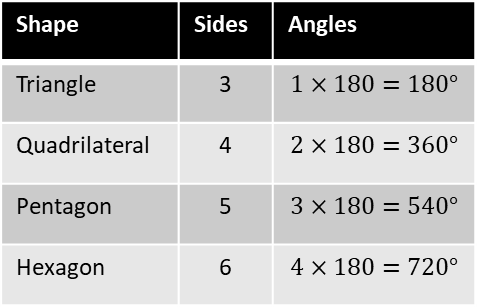 Tessellation
Where shapes fit together without a gap.
Regular Exterior Angle
Exterior
360o
Number of sides
Interior
Hegarty Clips
812-814, 485-487, 477-478, 481-483, 560-564
Prior Knowledge
Basic Angle Facts, Properties of 2d shapes
Corbett Maths Clip
2, 66, 67, 25, 36, 32, 36